НАЦІОНАЛЬНИЙ УНІВЕРСИТЕТ БІОРЕСУРСІВ І ПРИРОДОКОРИСТУВАННЯ УКРАЇНИ
Економічний факультетСтудентський науковий гурток « РЕГІОНОВЕДЕННЯ »
Керівник гуртка: 
к.е.н., доцент Наконечна К.В.
кафедра глобальної економіки
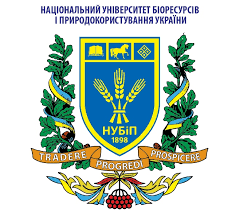 Основним завданням наукового студентського гуртка «РЕГІОНОВЕДЕННЯ» -  дослідження сукупності всіх соціально-економічних, політичних, історичних, природно-екологічних та інших аспектів регіонального розвитку.
Завдання гуртка
Поглиблення знань щодо
регіонального розподілу різних видів господарської діяльності людей відповідно до особливостей формування економічної ефективності їх функціонування; 
аналіз територіального розподілу природно-ресурсного потенціалу, джерел сировини, енергії, капіталу, інформації; 
територіального поділу праці та спеціалізації регіонів; 
удосконалення внутрішньорегіональних і міжрайонних фінансово-економічних зв'язків; 
раціонального використання трудових та економічних ресурсів.
Завдання гуртка
1. Основні теорії регіональної економіки та територіальної організації господарства України
2. Глобалізація і регіоналізація світового економічного простору. Основні суб'єкти глобального ринку.
3. Сутність економічного районування та його значення. Характеристика природноресурсного, трудоресурсного, економічного потенціалів регіонів України
4. Структурні перетворення в Україні: передумови модернізації економіки.
5. Конкурентоспроможність регіонів як необхідна передумова зростання конкурентоспроможності країни. 
6. Міжбюджетні відносини, розподіл повноважень між центральними і регіональними органами влади.
7. Децентралізація в Україні. Досвід в розвинутих країн (США, ЄС, країни східноазіатського блоку) в проведенні децентралізації.
8. Стратегічне планування області, міста, ОТГ
Тематика засідань гуртка
Серед найбільш активних  учасників слід відмітити студентів ветеринарного факультету: 
Влад Сержан, 
Марія Антонюк, 
Зиміна Марина, 
Родзь Владислав, 
Емілія Сабова,
Студенти ОС «Автоматизація і комп'ютерно-інтегровані технології:
Брик Ілона, 
Юрченко Володимир
Підсумком засідань наукового студентського гуртка є презентація доповідей студентів на студентській конференції, написання тез у збірках тез конференцій;
Проведено 16 засідань по даним тематикам.
Доповіді та опубліковано тези за матеріалами 72-ї науково- практичної студентської  конференції «КОНЦЕПТУАЛЬНІ ЗАСАДИ ЗБАЛАНСОВАНОГО РОЗВИТКУ АГРАРНОГО СЕКТОРУ ЕКОНОМІКИ УКРАЇНИ», 4 Секція «Конкурентоспроможність аграрого  сектору в умовах функціонування зони вільної торгівлі з ЄС» 17 листопада 2019 року, НУБіП України:
1. Береза Т. М. Державне регулювання ринку молока та молокопродуктів в різних країнах. 
2. Ковтунець Д. О., Засядьвовк Д. В. Перспектви соціально-економічного розвитку аграрного сектору України. 
3. Корольчук С. В. В. Впровадження gps систем для скорочення площ перекриття та економії МТР. 
4. Лагута А. В. Аналіз сучасного стану ринку зерна в Україні. 
5. Литвиненко Д. О., Сіденко О. І. Мотиви та способи виходу українських підприємств на зовнішні ринки. 
6. Оліфіренко А. І. Експорт зернових: аналіз результатів 2017/2018 маркетингового року та перспективи у 2018/2019. 
7. Оржехівський В. Б., Задорожнюк Д. В. Перспективи розвитку ринку молока в регіонах України. 
8. Півторайко І. В.,Наконечна К. В. Формування нової доктрини управління земельними ресурсами в умовах реформування економіки регіонів України. 
9. Плахотній С. М. Структура функціонування  системи управління економічною потужністю сільськогосподарських підприємств в регіонах України. 
10. Скрипник Є. О. Регіони України та глобальні виклики сьогодення. 
11. Тараненко К. В. Експорт України до ЄС в умовах Зони вільної  торгівлі. 
12. Якубовська Я. В.Стан та перспективи розвитку експорту продукції АПК регіонів України та ЄС в умовах функціонування ЗВТ.
V Міжнародна науково-практична конференція: «Економічний розвиток: теорія, методологія, управління».  Київ. 15.11.2019
1. Антоненко О.А. Державне регулювання ринку цукру в Україні. 
2. Апостол В.А. Економічий механізм використання земельних ресурсів. 
3. Баранов І.А. Механізм державного стимулювання виробництва сільськогосподарської продукції в регіонів України. 
4. Логін Р.О.Макроекономічні тенденції розвитку аграрного сектору України. 
5. Яворський Є.В. Трансофрмація головних цілей спільної аграрної політики Європейського Союзу.
6. Петрівський О.А., Наконечна К.В. Інструменти регулювання агропродовольчого ринку. 
7. Вензліцький А.О. Інструменти регулювання експорту агропродовольчої продукції регіонів України.
Міжнародна наукова інтернет-конференція економічного спрямування "Світ економічної науки. Випуск 8". Тернопіль. 29.10.2019.
1. Гаць І.А. Моделювання аграрного сектору за умов вдосконалення регулятивного середовища. 
2. Слободян А.В., Наконечна К.В. Державне регулювання ринку молока і молочних продуктів в Україні. 
3. Дарчук О.А., Наконечна К.В. Державне регулювання ринку м'яса в Україні. Міжнародна наукова інтернет-конференція економічного спрямування.
4. Цируль О.А., Наконечна К.В., Перспективи розвитку Столичного економічного району в умовах євроінтеграції.
Міжнародна науково-практична інтернет-конференція «Тридцять перші економіко-правові дискусії». Львів. 

1. Святний М.М. Роль природних умов в розміщенні продуктивних сил. 
2. Трифонов О.І. Перспективи розвитку ГМО в Україні. 
3. Габаідзе І. М., Наконечна К.В. Вплив демографічних процесів на функціонування ринку праці в Україні. 
4. Петрюченко Т.П. Особливості земельних відосин у країнах ЄС.
Опубліковано тези за матеріалами II Міжнародної науково-практичної інтернет-конференції «Конкурентоспроможність аграрного сектору в умовах функціонування Зони вільної торгівлі з Європейським Союзом»:
Студенти ОС Магістр, спеціальність «Ветеринарна медицина». Уланова О.С.: 
Вплив пандемії  covid-19 на аграрну політику України.
Галицька В.С. Державна продовольчо-зернова корпорація України як суб’єкт аграрної політики України.
Єрмак А.С. Аграрна політика як складова економічної політики держави.
Яковенко Ю.С. Інтеграція аграрного сектору економіки України до ЄС.
Валько Є.А. Фондовий ринок  Німеччини, як суб’єкт глобалізації
Антонова А.А. Особливості земельної реформи країн Центральної Європи
Кива А.П. Сільські громади як рушій розвитку села
Лавінська  А.К., Історія і сучасність аграрної політики США
Яхновська А. В. Земельна реформа в Україні
Варакута А.В. Фінансові механізми активізації інноваційної діяльності аграрних підприємств
 Зиміна М.С. Офшори та їх особливості
 Багдасарян Н.Ю. Асоціація сільських та селищних Рад Україн
 Іщенко Я.А. Проблеми розвитку сільського господарства в екологічному аспекті
 Сержан В.Ю., Дакал Ю.О. Розвиток ринку зерна в Україні
Проводити теоретично-концептуальні дослідження  регіонального розвитку, 
здійснювати аналіз економічного розвитку регіонів та 
розробляти рекомендацій для застосування при підвищенні кваліфікації фахівців, підготовці бакалаврів та магістрів, перепідготовці фахівців для здобуття другої вищої освіти.
проводити круглих столів з студентами економічного ф-ту з актуальних питань регіонального розвитку;
написання студентами наукових статей, виступи на конференціях.
Стратегічні напрями діяльності гуртка « Регіоноведення»
ДЯКУЮ ЗА УВАГУ!